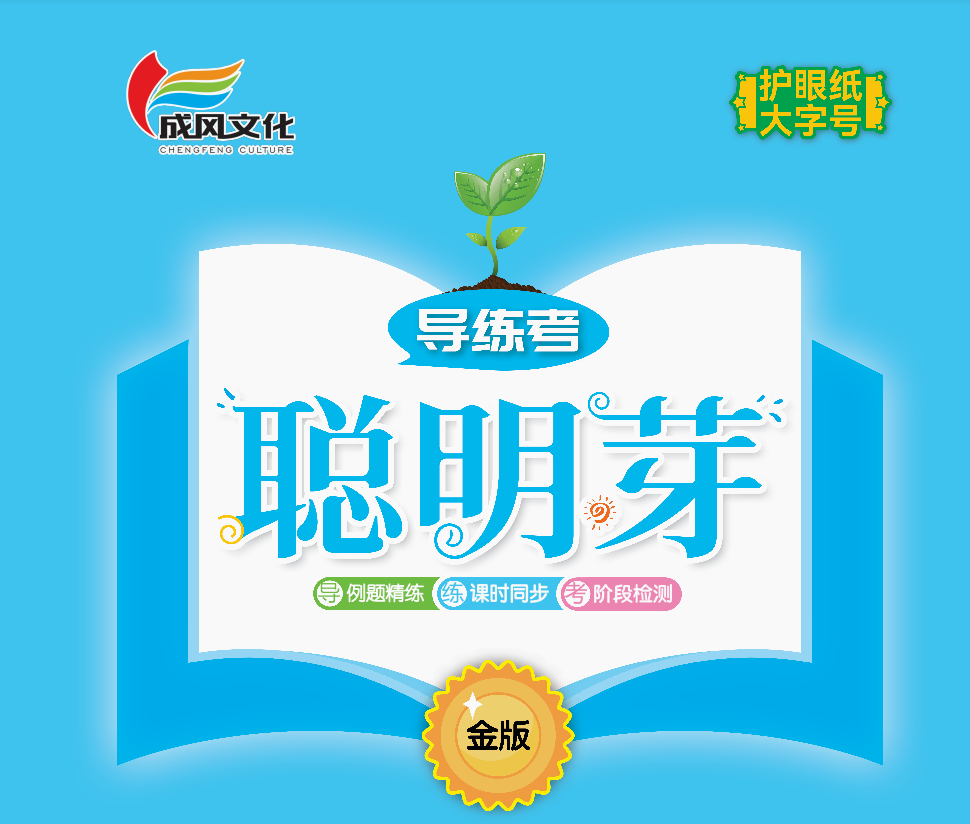 第四单元易错易混专练
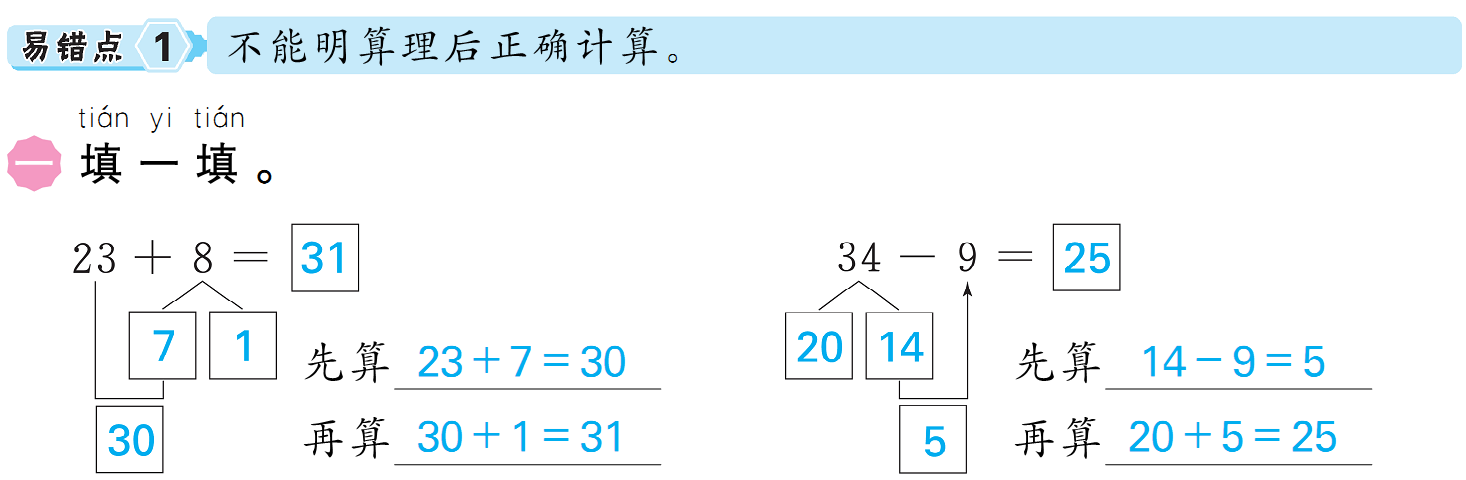 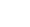 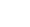 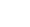 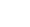 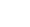 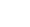 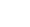 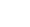 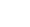 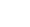 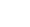 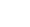 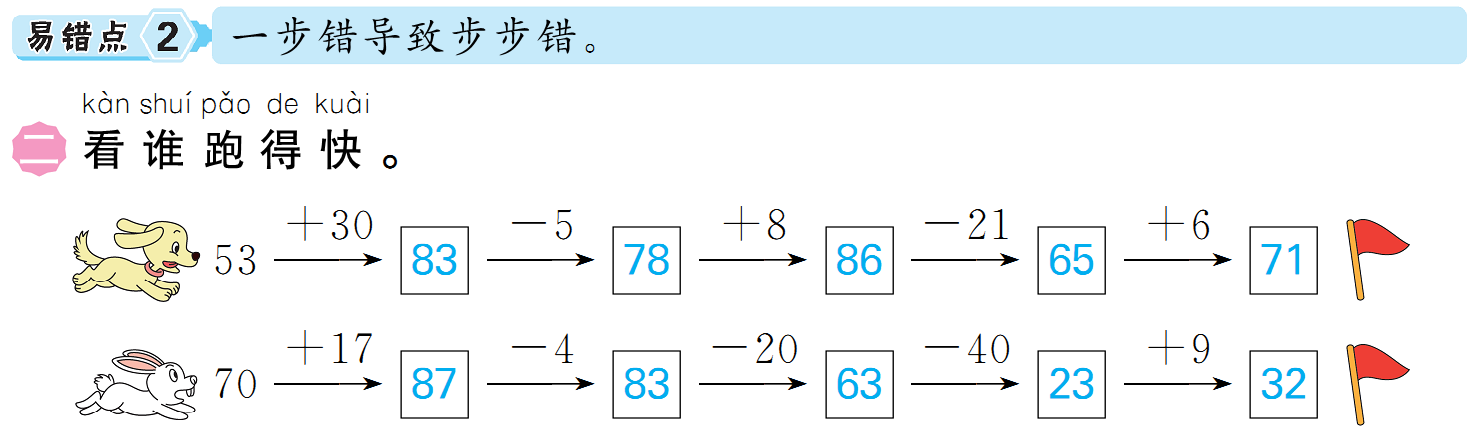 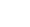 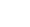 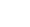 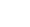 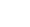 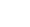 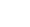 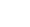 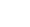 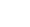 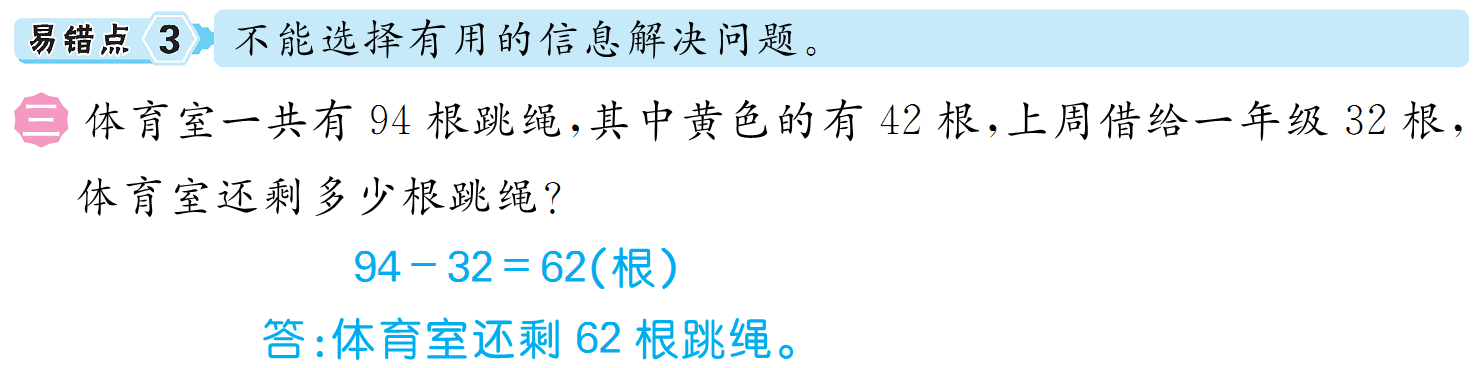 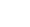 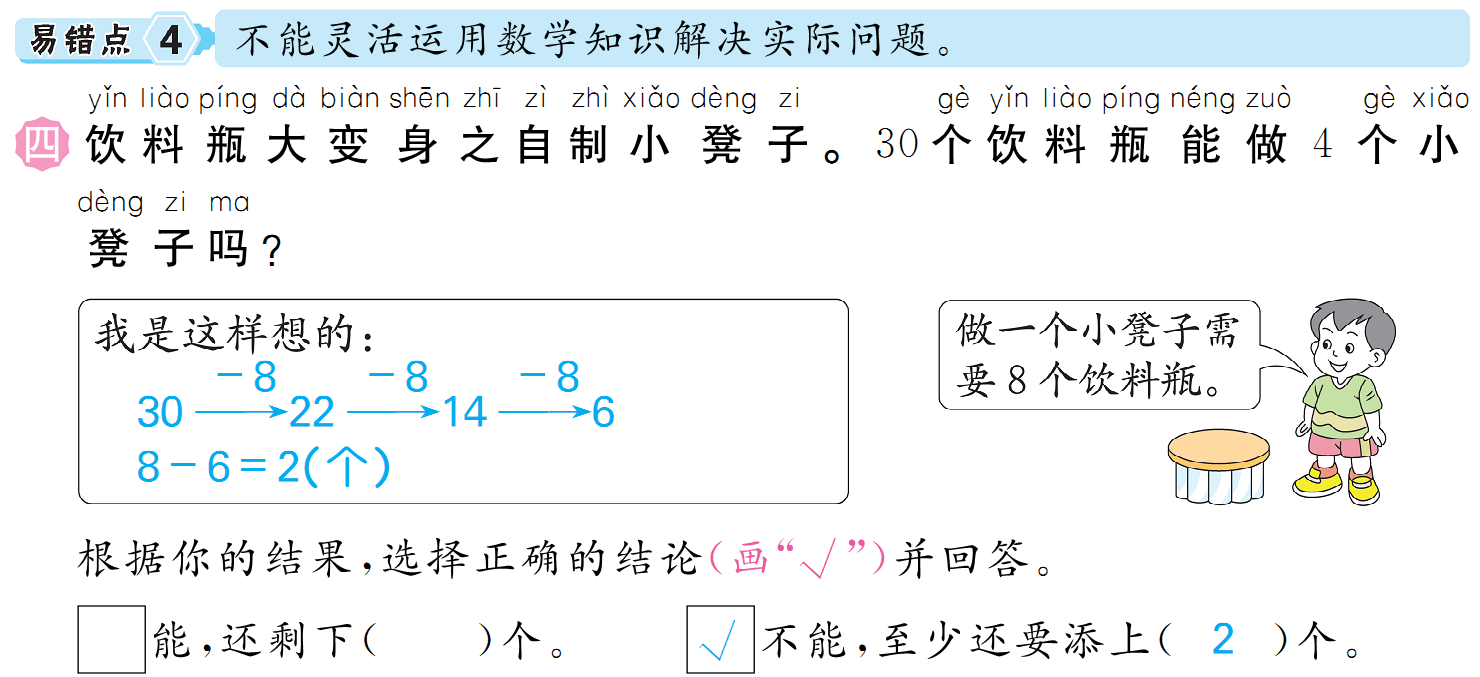 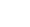 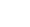 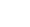 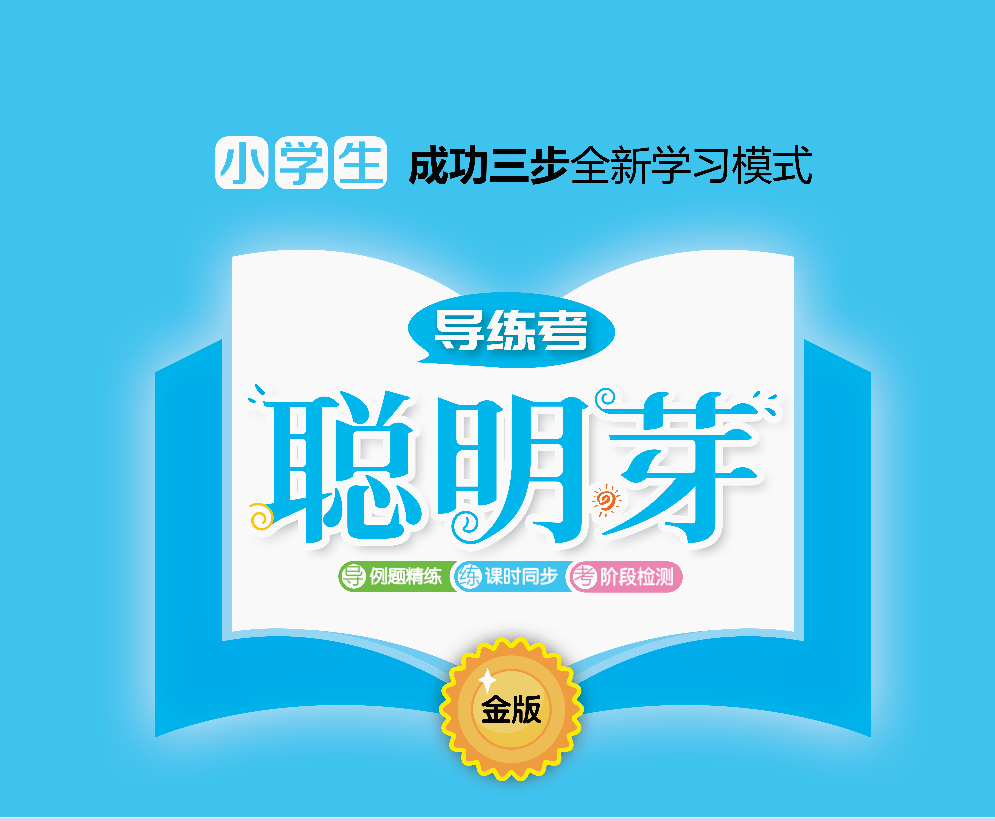